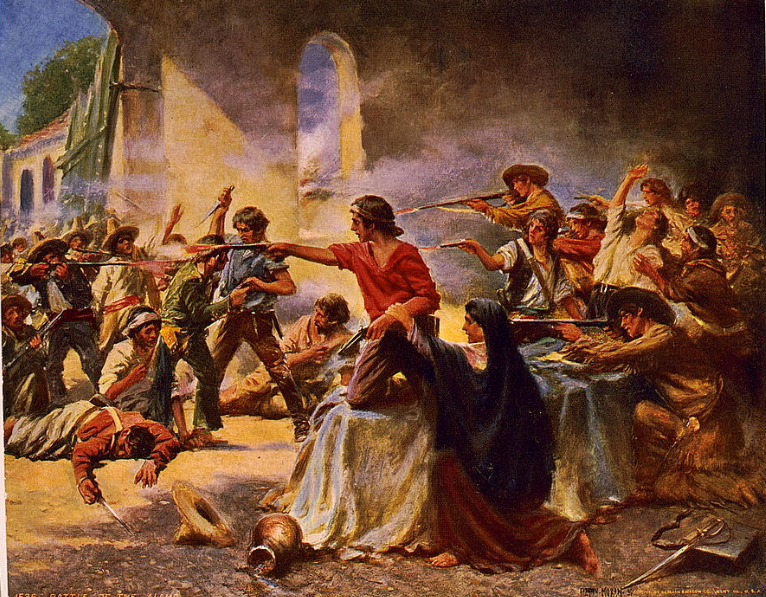 Unit 5: The Texas Revolution
Lesson 1: 
The Big Picture
[Speaker Notes: Moran, Percy, Artist. Battle of the Alamo / Percy Moran. San Antonio Alamo Texas, ca. 1912. Photograph. https://www.loc.gov/item/92515472/]
The Big PictureWarm-up
Warm-up: Follow the directions to complete your warm-up
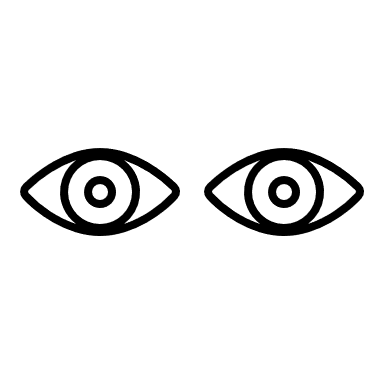 Click here to watch the video: “Preview of the Texas Revolution.”
Write THREE significant pieces of information about this unit from the video.
Share your response with a partner.
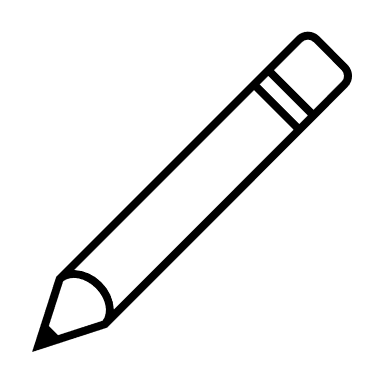 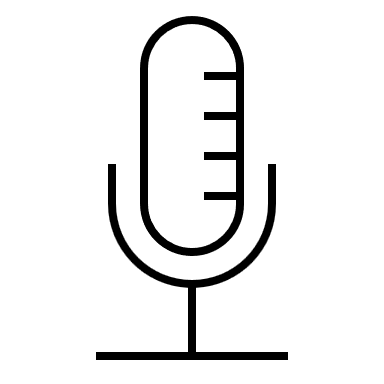 [Speaker Notes: Video link: Texas History for Teachers: Preview of the The Texas Revolution - All Clips The Portal to Texas History]
Share with the class
One significant piece of information about the Texas Revolution discussed in this video is ___________
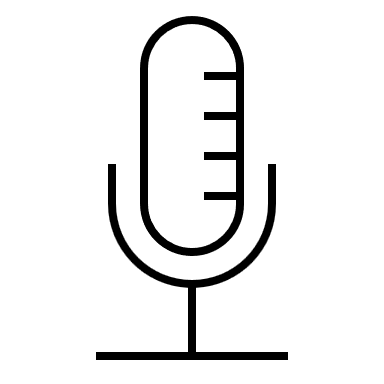 Essential Question
What are the key events, major themes, and defining characteristics of the Texas Revolutionary Era?
In today’s lesson…
We will identify the main ideas, themes, key events, and defining characteristics of the Texas Revolutionary Era.
I will analyze a primary source image, identify major themes and significant information related to this era, and answer comprehension questions based on a reading passage.
Part One: Analyze an Image
Analyze an Image
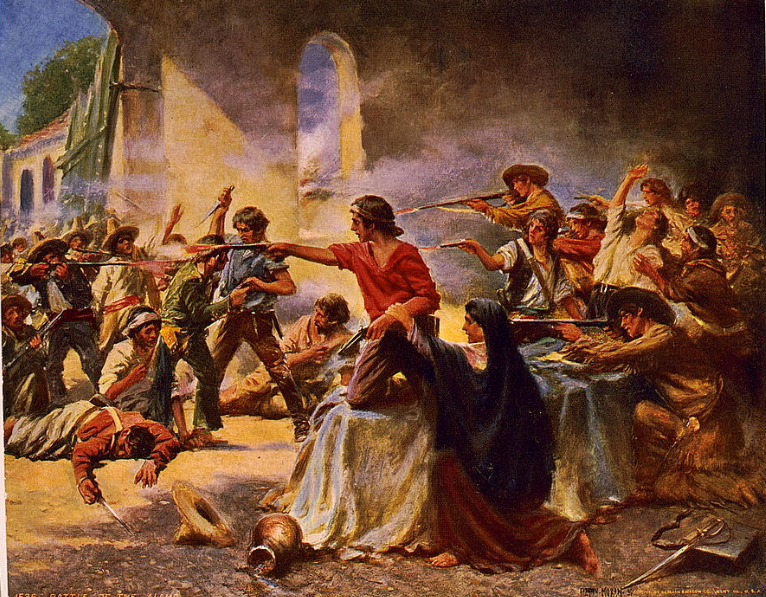 [Speaker Notes: Moran, Percy, Artist. Battle of the Alamo / Percy Moran. San Antonio Alamo Texas, ca. 1912. Photograph. https://www.loc.gov/item/92515472/]
Part Two: Essential Ideas  Reading Passage
Essential Ideas Reading Passage
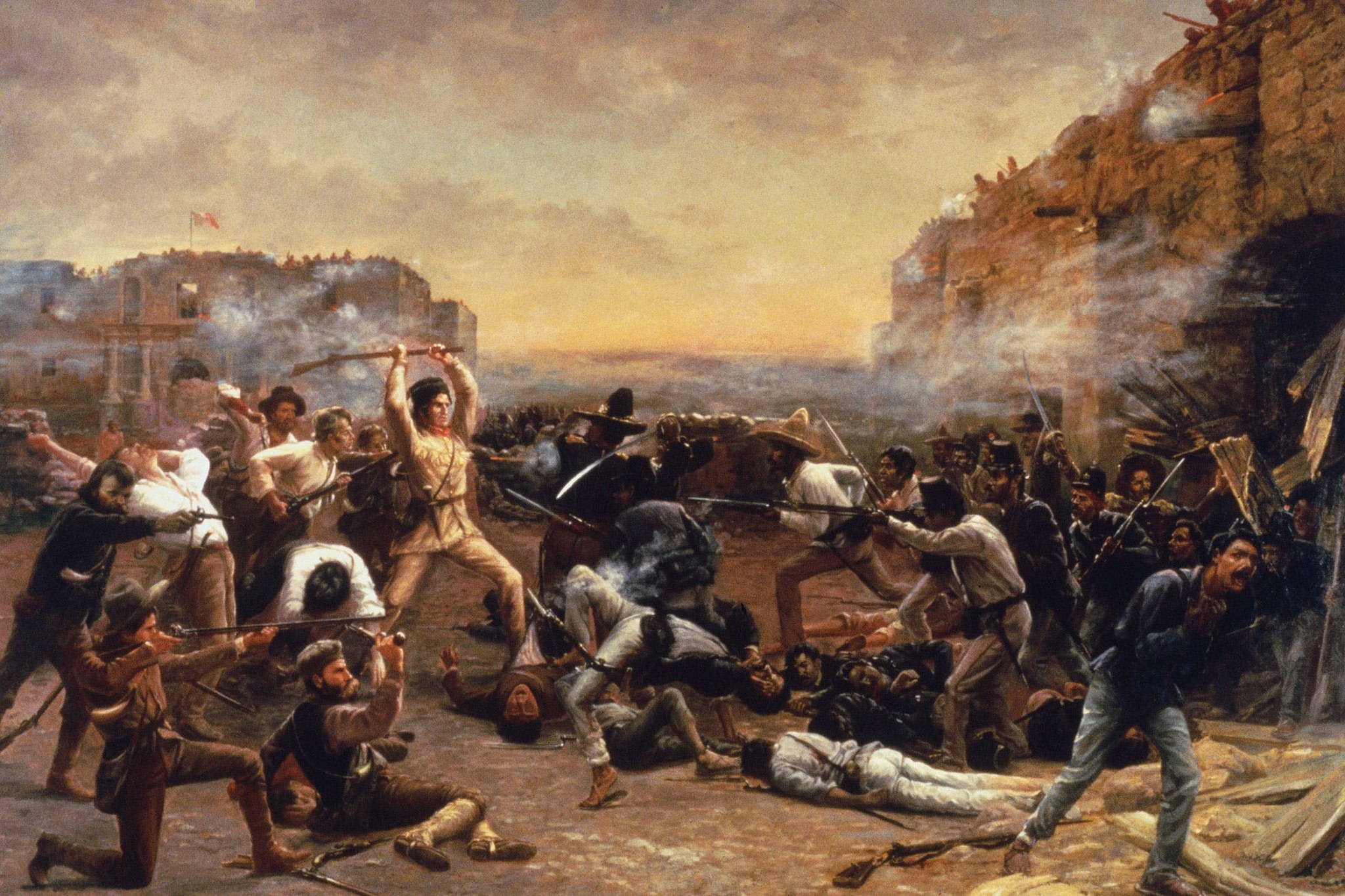 The Fall of the Alamo by Robert Jenkins Onderdonk
[Speaker Notes: The Fall of the Alamo. Robert Jenkins Onderdonk. 1903. Texas Governor’s Mansion in Austin. https://commons.wikimedia.org/wiki/File:FalloftheAlamo.jpg]
Part Three: Big Picture    Comprehension Questions
Big Picture Comprehension Questions
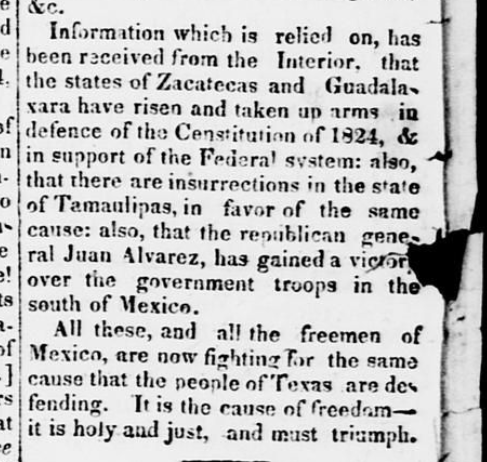 The Texas Republican (Brazoria, Texas) pp.2. Vol. 1, No. 56, Ed. 1. Published October 10, 1835

The Portal to Texas History
[Speaker Notes: The Texas Republican. (Brazoria, Tex.), Vol. 1, No. 56, Ed. 1, Saturday, October 10, 1835, newspaper, October 10, 1835; Brazoria, Texas. (https://texashistory.unt.edu/ark:/67531/metapth80274/: accessed February 18, 2025), University of North Texas Libraries, The Portal to Texas History, https://texashistory.unt.edu; crediting The Dolph Briscoe Center for American History.]
The Big PictureExit Ticket
Exit Ticket: Follow the directions to complete your exit ticket
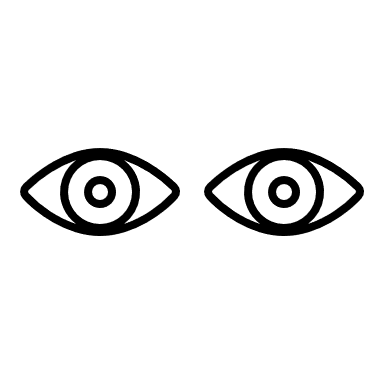 Read each of the three opinions about the civil war in Mexico.
Consider the pros and cons of each opinion.
Record your thoughts in the boxes provided.
Share your response with a partner.
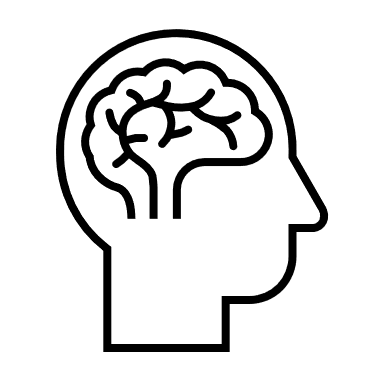 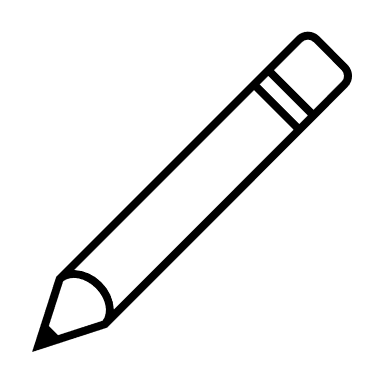 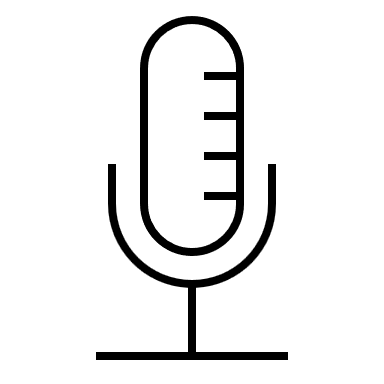 Share with the class 2
One opinion about the war is ____________
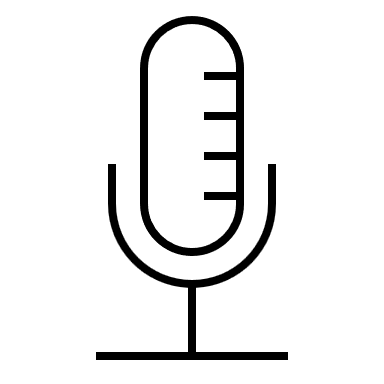 This could be a good option because ________
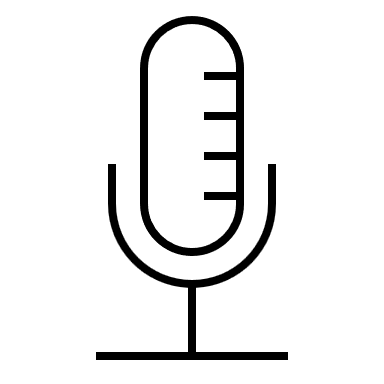 This could be a bad option because ________
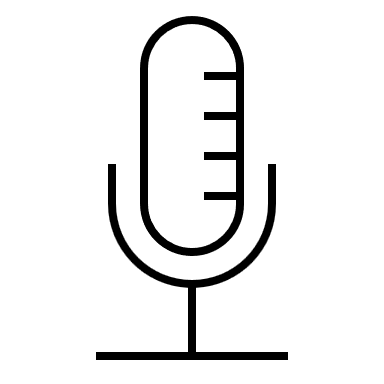